Griffith Buck Rose Website
Client: Reiman Gardens, Lindsey Smith
Advisor Mai Zheng
sdmay24-41
By Patrick Origer, Logan Schmit, Amy Hartjen, Alex Reynolds,  Erik Sandberg,  Greg Carter and Devin Amdahl
Introduction
Project: Informative website on the unique roses created by Dr. Griffith Buck which are stored at Reiman Gardens
Objective: 
Informative: Basic rose info, Griffith Buck and Reiman Gardens
Maintainable: The website shall allow Reiman Garden employees to edit the website’s information via simple forms
Mobile: The website needs to be structured for mobile applications
Overall: Create a website to make the general public more aware and informed of the Griffith Buck roses in a highly readable way
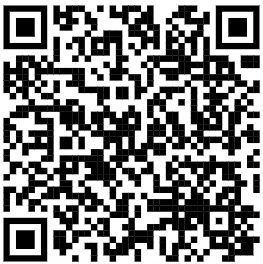 http://griffithbuck.ece.iastate.edu:3000/Home
Users
Project Overview
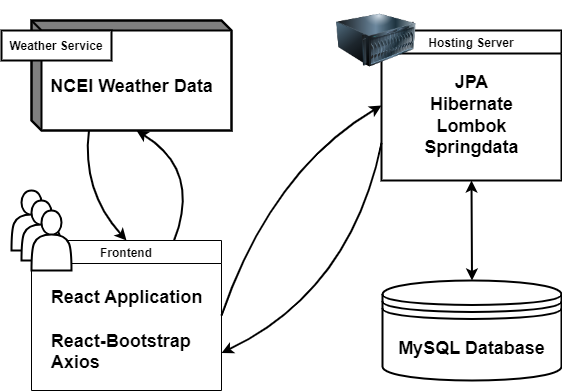 [Speaker Notes: Engineering Problem Solving]
Major Components
Homepage
Individual Rose Pages
Mobile Version
Admin Pages
Degree Day Calculator
[Speaker Notes: Engineering Problem Solving
The project starts with the Homepage for : displaying the roster of overall flowers for guests to navigate aroundIndividual rose pages for : displaying the information that rieman garden’s and our client wanted to be featured for each flower
Mobile version for : mobile navigation of the website
Admin pages for : the client to manage the displayed information on each of the other pages of the siteDegree day calculator for : requested by our client, is for tracking the predicted dates of pest emergence for anyone cultivating buck roses]
Homepage
[Speaker Notes: Engineering Problem Solving]
Individual Rose Pages
[Speaker Notes: Engineering Problem Solving]
Admin Page
[Speaker Notes: Engineering Problem Solving]
Degree Day Calculator
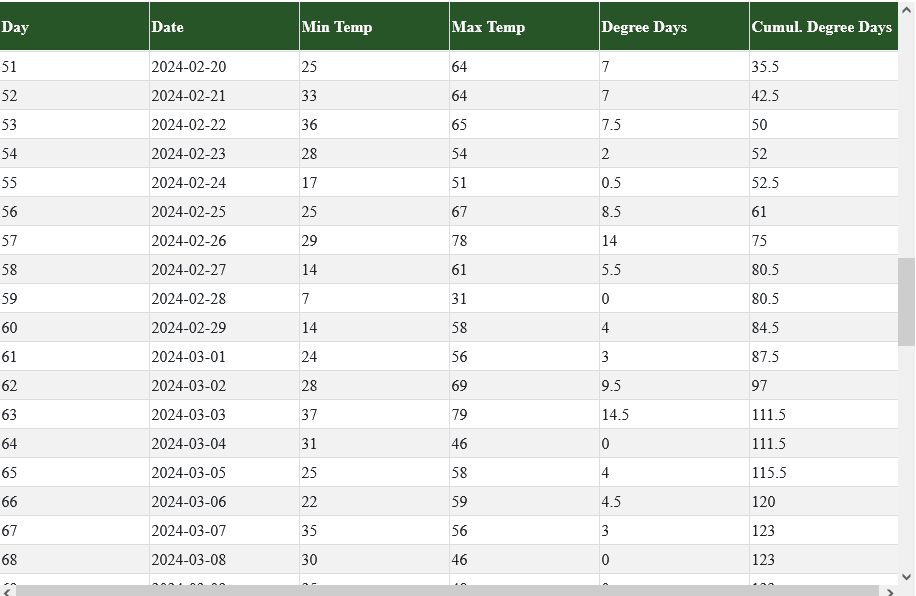 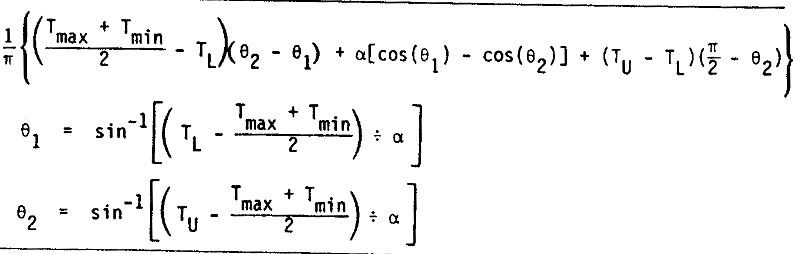 [Speaker Notes: Engineering Problem Solving]
Mobile Version
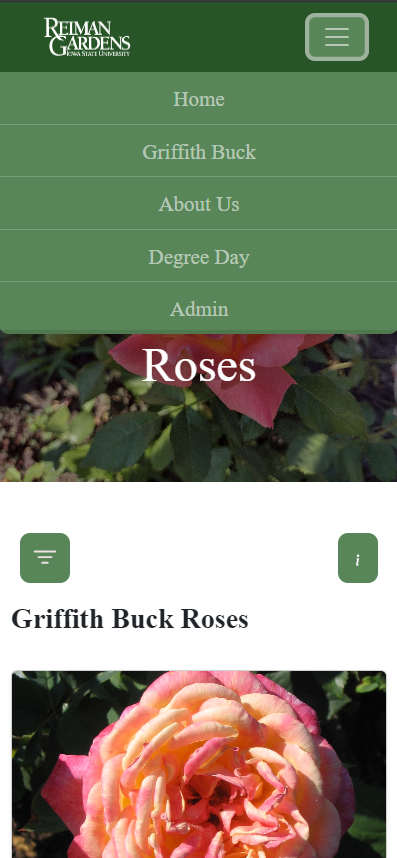 [Speaker Notes: Mobile Version
Creating a mobile version of our website that is consistent with our desktop design ended up being a lot simpler than we initially thought thanks to CSS media queries, Bootstrap breakpoints, and Bootstrap’s grid system. 
Much of our desktop design already utilized dynamic sizing to ensure a consistent look across devices of varying resolutions, so it was easy to leverage this in our mobile design. 
The most notable differences between our desktop and mobile design are the website’s navbar and footer which required their own implementations for mobile. 
Despite this, our website contains some features that do not easily map to mobile displays such as the admin, degree day, and bloom week tables. For these features, we decided the best solution was horizontal scrolling.]
Database Design
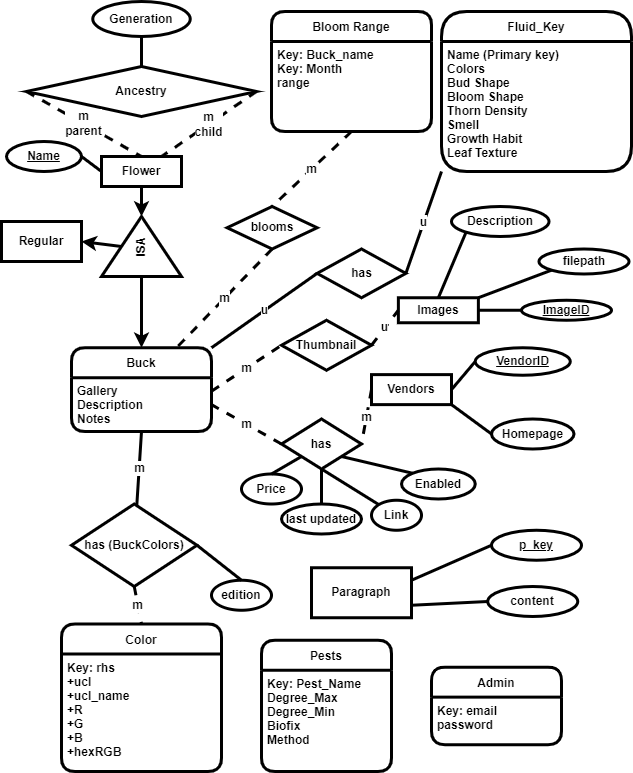 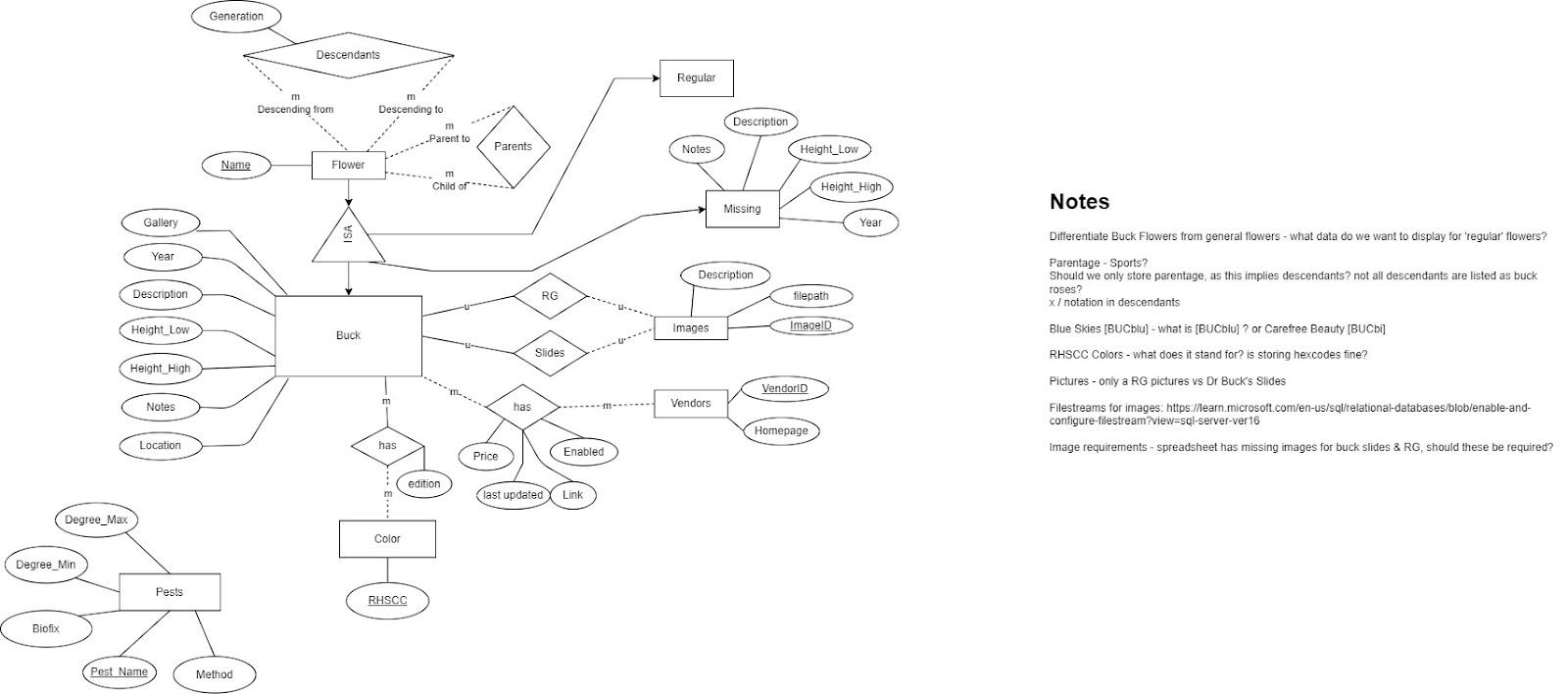 [Speaker Notes: Engineering Problem Solving]
Frontend Design
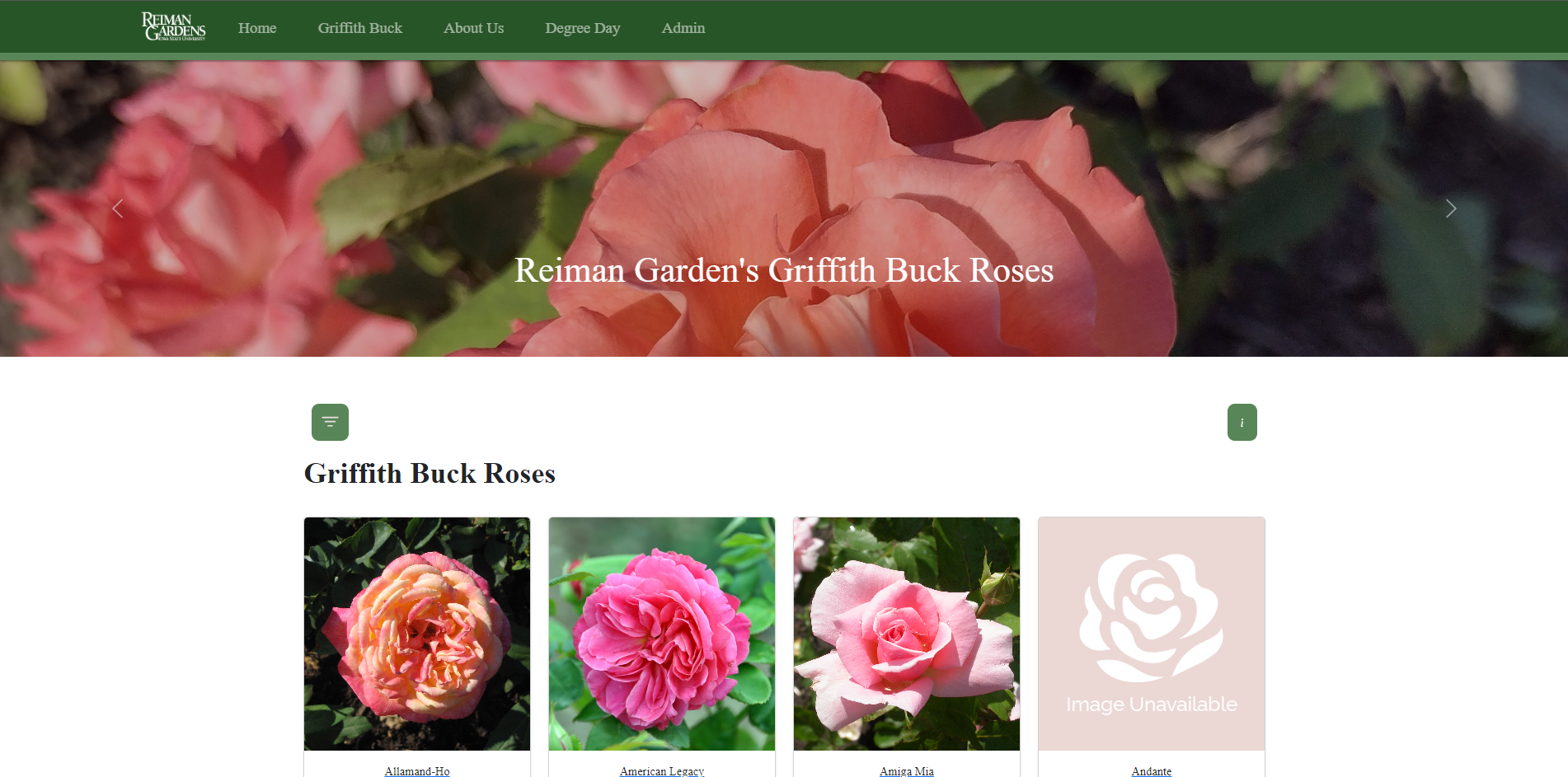 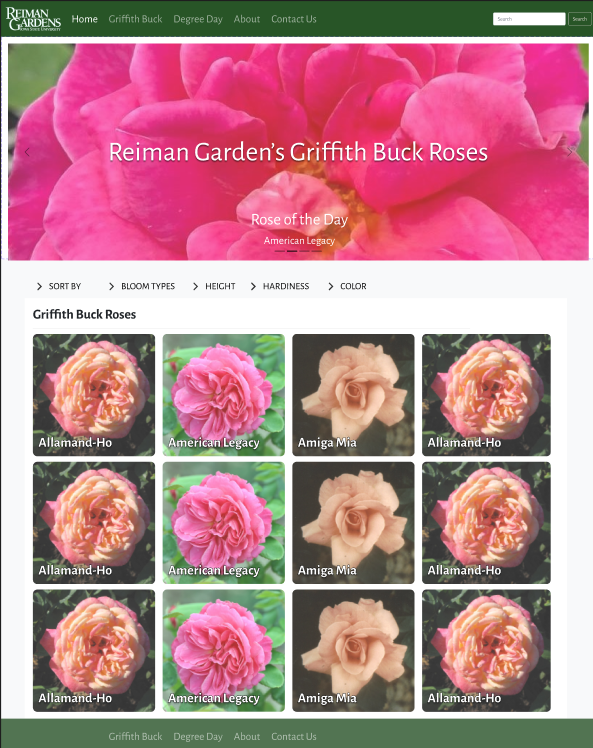 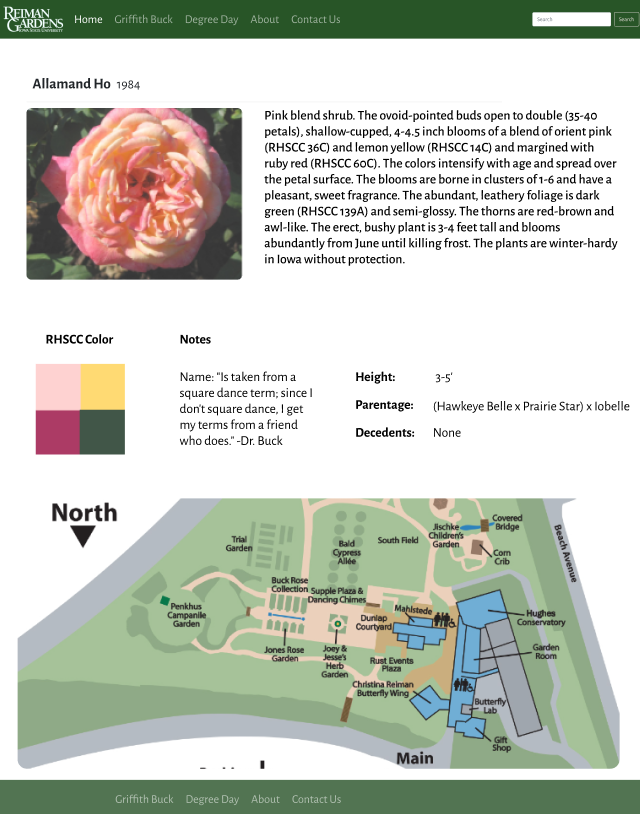 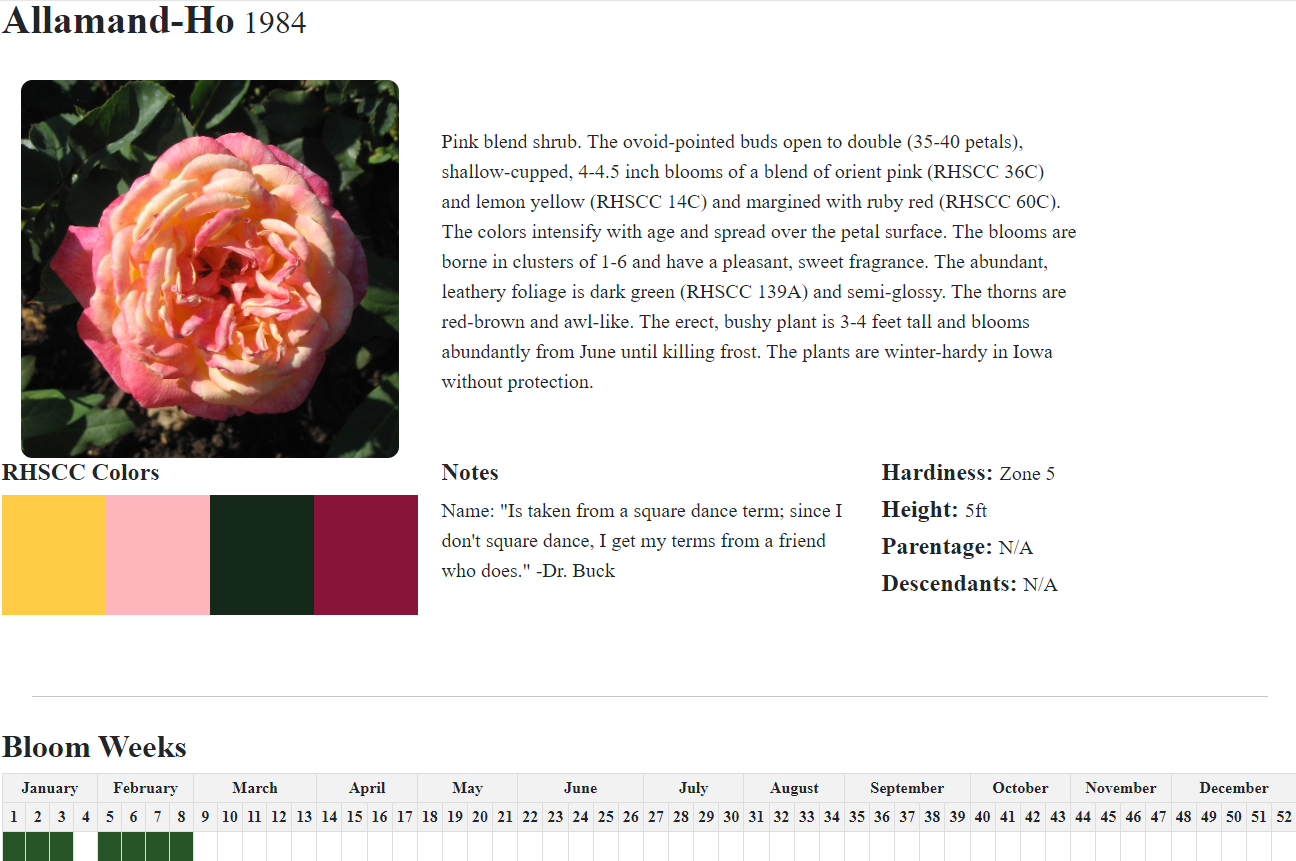 [Speaker Notes: Engineering Problem Solving]
Challenges
[Speaker Notes: Challenges
For our first challenge, the design of our database/schema changed relatively frequently throughout the semester. This was mainly caused by new requirements from our client and discovering limitations in our original design.
For our second challenge, it was common for us to find ourselves planning and designing around data that we didn’t have access to. Since Dr. Griffith Buck created these roses many years ago, there was a lot of information that our client needed to assemble or receive from Dr. Griffith Buck’s daughter. And given the cold of Iowa’s winters, there was a lot of data that couldn’t be collected until the weather permitted, such as photos and bloom ranges.
For our third challenge, we had hoped to integrate our admin authentication with Iowa State’s Okta. This would have allowed us to leverage existing infrastructure and create a more seamless experience for the website’s admins. However, ITS informed us that at some point in the near future ITS will be abandoning Okta for Azure, which would leave our website relying on a system that no longer exists. Along with this, the integration would have required an extended review and security audit of our application, and we were afraid of banking on something that was not guaranteed, especially when the process could take several weeks.
And for some of our miscellaneous challenges: 
It took a while to find a weather API that would provide us with the necessary data to calculate degree days at a low-cost or for free. 
We struggled to determine the most appropriate way of storing our images in manner that allowed them to be changed at the admins’ discretion while maintaining the portability of our application and allowing the image storage to tolerant to changes in how the application is hosted. At this point in time, we are leaning towards leveraging Amazon S3 before handing the application over to our client.
Initially our client wanted a way to dynamically retrieve information about the availability of certain Buck roses from rose vendors, such as the current price, quantities, and availability. However, we were unable to determine a way to implement this without utilizing vendor-specific web scraping.
Our final challenge came from our group’s large size. While there are several benefits to this, such as having a more diverse collection of prior experience, knowledge, and ideas, and having more people to complete work, this also required a greater amount of communication, planning, and agreed-upon conventions or standards.]
Testing
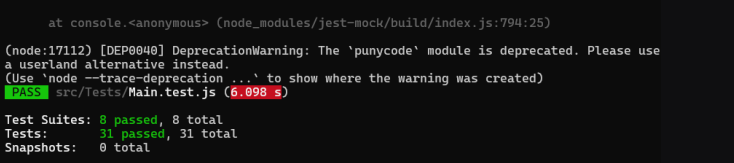 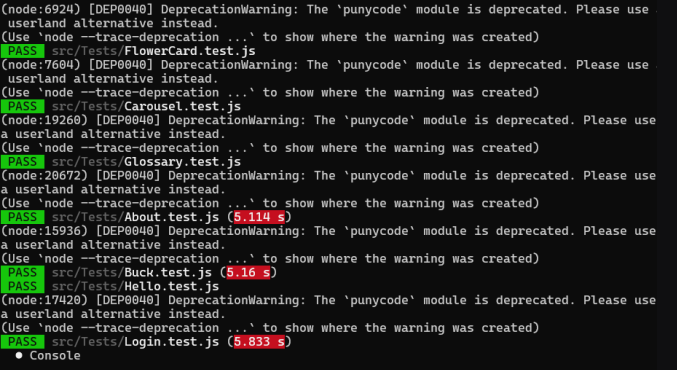 [Speaker Notes: Engineering Problem Solving
The frontend was tested using ReactDOM, simulating and rendering the frontend and then verifying that different aspects properly were displayed.As well, the backend was tested using Mockito and JUnit to mock the repository and then perform service layer tests with dummy data and determining if the output matched what was expected.  We found the most useful testing to be done manually but the test files we wrote were helpful in ensuring random parts weren’t breaking during development.]
Conclusions
[Speaker Notes: Engineering Problem Solving]
Questions?
Thank You!
https://sdmay24-41.sd.ece.iastate.edu
Who are We?
Amy Hartjen - Client Interaction, Organization, Frontend Design
Erik Sandberg - Full-Stack, Database Administrator
Devin Amdahl - DevOps, Scrum Master, Full-Stack
Patrick Origer - Research, Third Party Manager, Degree Days
Alex Reynolds - Frontend Lead
Greg Carter - Full-Stack, Connections, Backend
Logan Schmit - Backend Helper, Lead Testing
[Speaker Notes: Professional responsibility]